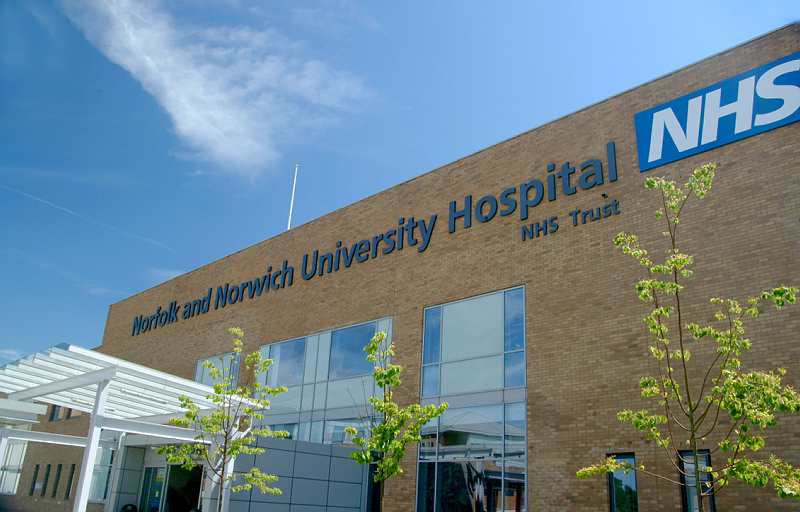 Norwich Oncoplastic Breast Surgery Course
March 20th 2025 Thursday (Cadaveric dissection)
March 21st 2025 Friday (Live operative day)
Norfolk and Norwich University Hospital

Venue: 	Department of Anatomy, University of East Anglia and 	Norfolk and Norwich University Hospital
Course organiser:  Mr Maged Hussien
Consultant Oncoplastic Breast Surgeon
Norfolk and Norwich University Hospital, Norwich
The Norfolk and Norwich University hospital has delivered an Oncoplastic Breast surgery since 2005. The large population the service covers has enabled the team to develop a wealth of experience covering all aspects of oncoplastic breast and reconstructive surgery from simple breast reshaping to complex free tissue transfer.
 
This two-day workshop is intended to be a comprehensive course on oncoplastic techniques and reconstruction excluding free tissue transfer. On the first day, the delegates will have  multiple presentations and interactive tutorials with faculty. These will be combined with practical hands-on cadaver dissection by the delegates undertaking the various techniques. The second day will provide live demonstration of multiple oncoplastic operations in theatre.  
 

The course is aimed at Surgical trainees, staff grade surgeons and consultants who are interested to develop their experience in these techniques and add them to their practice.  We have applied for CPD accreditation from The Royal College of Surgeons of Edinburgh.
Provisional Program: Day 1Department of Anatomy, University of East Anglia
07:30 Registration and Coffee
08:00 Oncoplastic breast conserving surgery  	Mr. Maged Hussien 
08:15 Practical anatomy of chest wall perforator flaps	Miss. Adeline Rankin 
08:30 LTAP and AICAP			Mr. Maged Hussien
08:45 Prepectoral implant reconstruction                   	Prof. Andrea Figus                                               
09:00 LD  and TDAP flap			Mr Richard Haywood
09:30 Therapeutic mammoplasty/Reduction	              Miss. Anais Rosich-Medina

Coffee Break (10:00 – 10:30)
 
Cadaveric dissection 			All faculty
 Group 1 and Group 2 (4 candidates per group)
11 :00 – 13:30      LICAP / AICAP
                               Therapeutic mammoplasty
13:30 Lunch 
14:15 - 15:30        LD / TDAP flap 
15:30 – 16:30       Prepectoral implant reconstruction 
Summary and close: 16:30 – 17:30
Provisional Program: Day 2Norfolk and Norwich University Hospital
07:30-12:30 	All faculty
Markup session followed by live surgery
Group 1: LICAP flap & Prepectoral implant reconstruction with ADM
Group 2: Therapeutic Mammoplasty 
 
13:00 Lunch 

14:00-17:30	All faculty
Markup session followed by live surgery
Group 2: LICAP flap & Prepectoral implant reconstruction with ADM
Group 1: Therapeutic Mammoplasty
Information
Location: Day 1
Department of Anatomy
Norwich Medical School
Norwich Research Park
University of East Anglia
Norwich
NR4 7TJ

Location: Day 2
Breast Surgery Unit,
Norfolk and Norwich University Hospital
Colney Lane
Norwich
NR4 7UZ
Registration
The fee is £750 payable in
advance. The fee includes
refreshments, lunch and
delegates pack

Deadline for registration:
February 15th 2025 

Accreditation
CPD for attending the 2 day 
applied for the Royal College of 
Surgeons of Edinburgh
Delegate numbers will be limited to 8 only per course
Please book early
To register and for further details contact: maged.hussien@nnuh.nhs.uk
Faculty
Mr Maged Hussien
Consultant Oncoplastic Breast Surgeon, NNUH

Mr Richard Haywood
Consultant Plastic and Reconstructive Surgeon, University of East Anglia and NNUH 

Prof. Andrea Figus
Professor of Plastic and Reconstructive Surgery, Università degli Studi di Cagliari, Italy

Mr. Guido Köhler
Consultant Plastic and Reconstructive Surgeon, NNUH

Miss. Anais Rosich-Medina
Consultant Plastic and Reconstructive surgeon, NNUH

Miss. Dhalia Masud
Consultant Plastic and Reconstructive surgeon, NNUH 

Miss. Adeline Rankin
Consultant Oncoplastic Breast Surgeon, NNUH

Miss. Bahar Mirshekar-Syahkal
Consultant Oncoplastic Breast Surgeon, NNUH

Mr. Sendhil Rajan
Oncoplastic Breast Surgery Senior Registrar, NNUH